Adult Education and Family Literacy Services in the North Central Region
funded through the Pennsylvania Department of Education using Workforce Innovation and Opportunity Act and Act 143 state funding
Who are North Central WIOA adult learners?

Have specific goals such as high school equivalency diploma, employment, job advancement, and/or enrolling in college/training programs
Need to improve reading, math, and/or writing skills
May have had little exposure to career exploration or employer expectations
Student success and performance measures:
The PA Department of Education uses federal performance standards to measure Title II providers’ outcomes. Student success is measured by:
 Measurable Skill Gains
Employment in the 2nd Quarter after Exit
Employment in the 4th Quarter after Exit
Median earnings in the 2nd Quarter after Exit
Credential Attainment
Effectiveness in Serving Employers
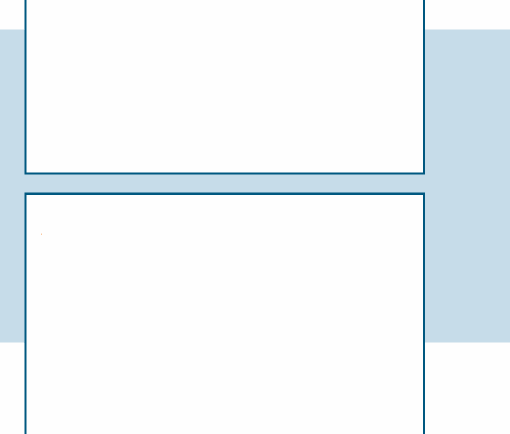 Flexible services to meet job seekers’ needs.
Day and evening classes
 Tutoring
Distance education
Drop‐in centers
Career Pathways support includes:
Career awareness
Basic skills instruction
Case management
PA   CareerLink® partnerships
Teaching academic and workplace skills to support students in reaching their goals.
Investment in the North Central Region 
The Pennsylvania Department of Education, Division of Adult Education uses federal WIOA and state funds to contract with the following providers in the North Central Region.
.